муниципальное дошкольное образовательное учреждение
детский сад комбинированного вида №16 г.Сердобска
муниципальное дошкольное образовательное учреждение
детский сад комбинированного вида №16 г.Сердобска
муниципальное дошкольное образовательное учреждение
детский сад комбинированного вида №16 г.Сердобска
Районная научно-практическая конференция 
                     «Я исследователь»
«Что значит собака для человека?»
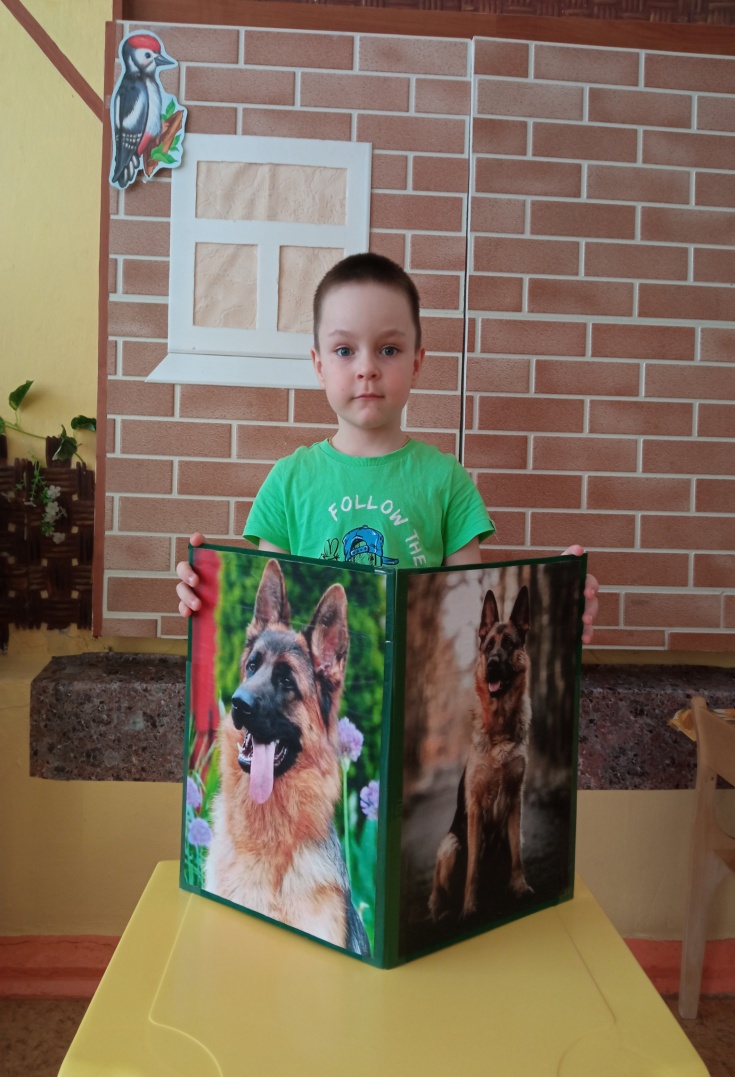 Выполнил: Боженко Тимофей,
воспитанник старшей группы
МДОУ 
детский сад №16
Г.Сердобска 
Руководитель:
Шишканова Л.А.., воспитатель
Собака –это не просто друг, это часть семьи!
Книжки- лучший друг ребят, Все об этом говорят, Книжки обо всём на свете, с радостью расскажут детям
Тот , кто много книг читает, время даром не теряет, потому что знаний новых, дать всегда они готовы.
В библиотеку я пришёл, к полкам тихо подошёл. Что сегодня, интересно, ждёт на полочках меня? Ладно, я гадать не стану, выберу и почитаю!
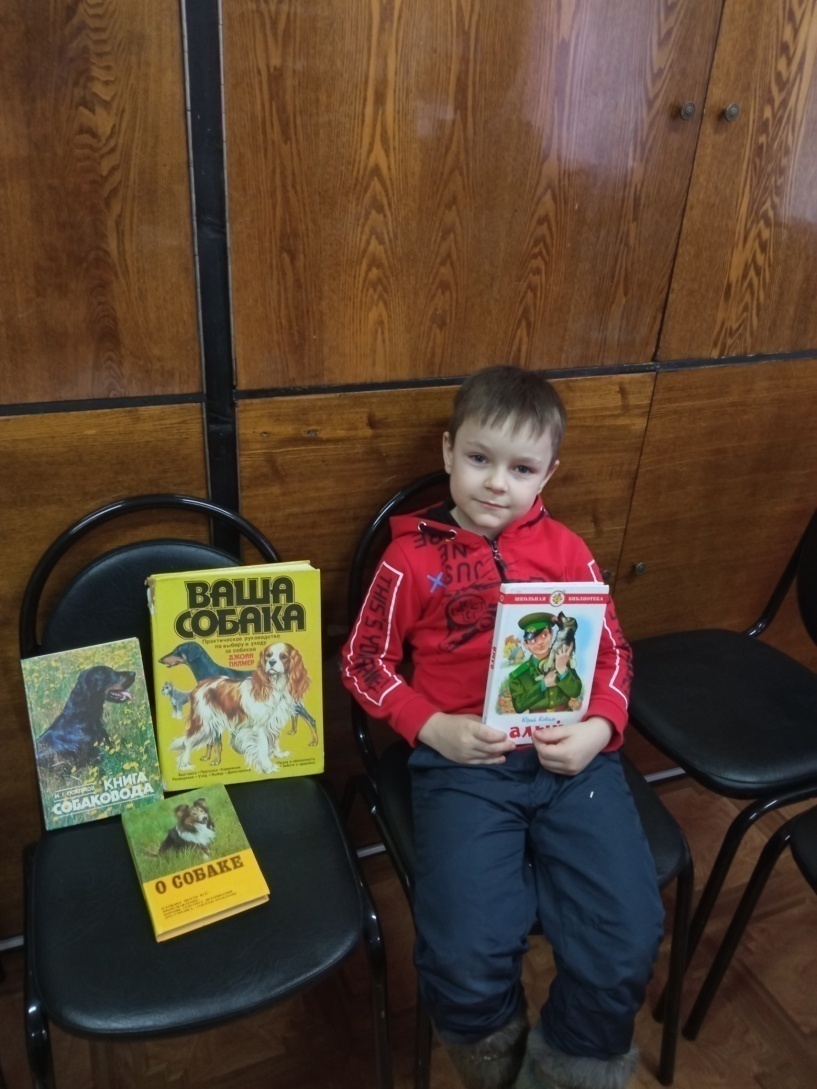 В мире лучше нет породы, чем немецкая овчарка. Знают взрослые и дети- лучше нет собак на свете!
Собаки- Охотники
Такса
Спаниель
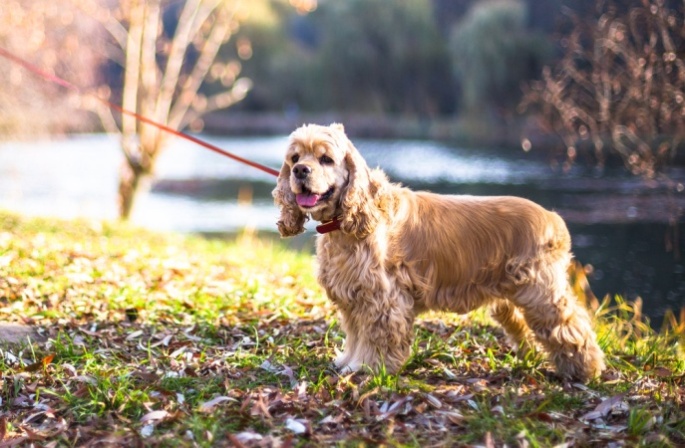 Борзая
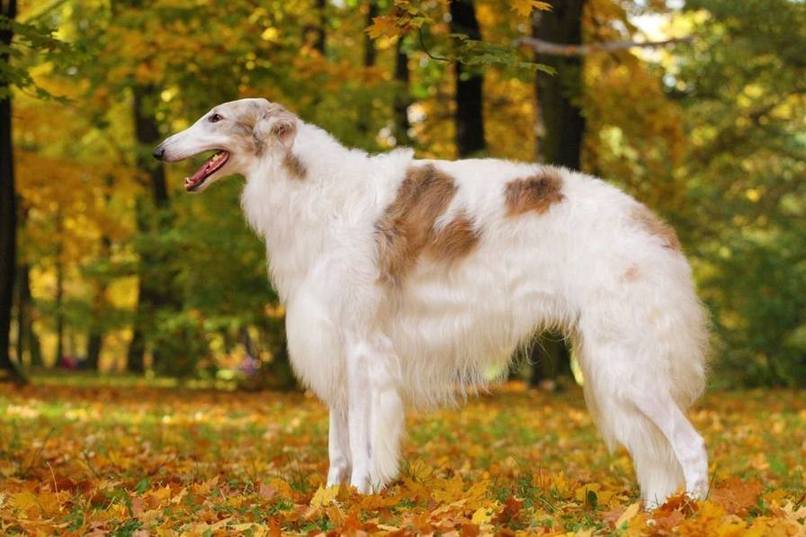 Сторожевые- собаки
Немецкая овчарка
Кавказская овчарка
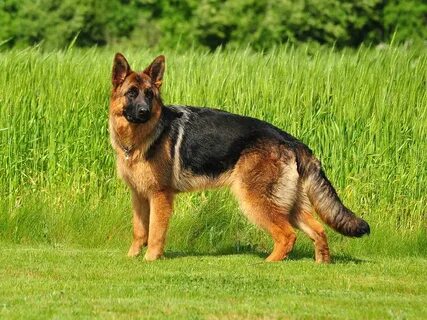 Московская сторожевая
Ротвейлер
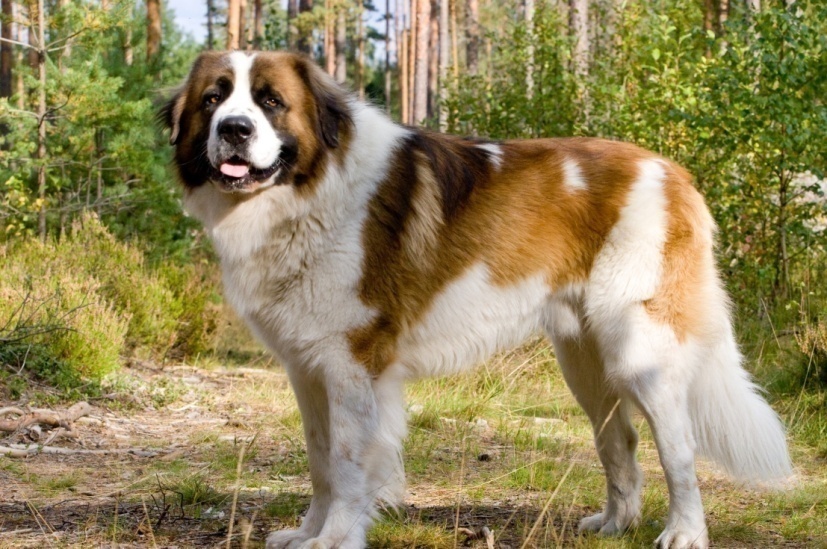 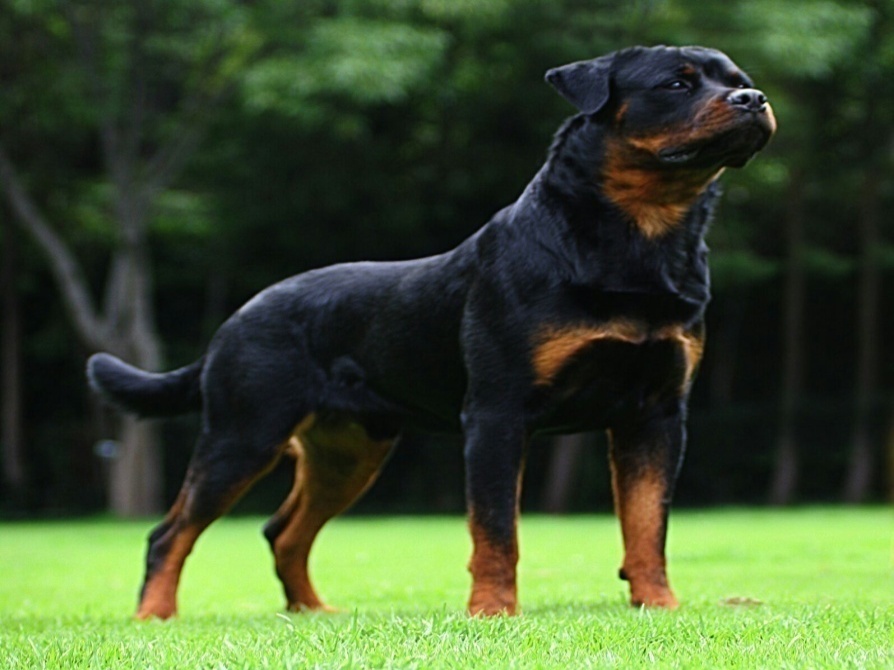 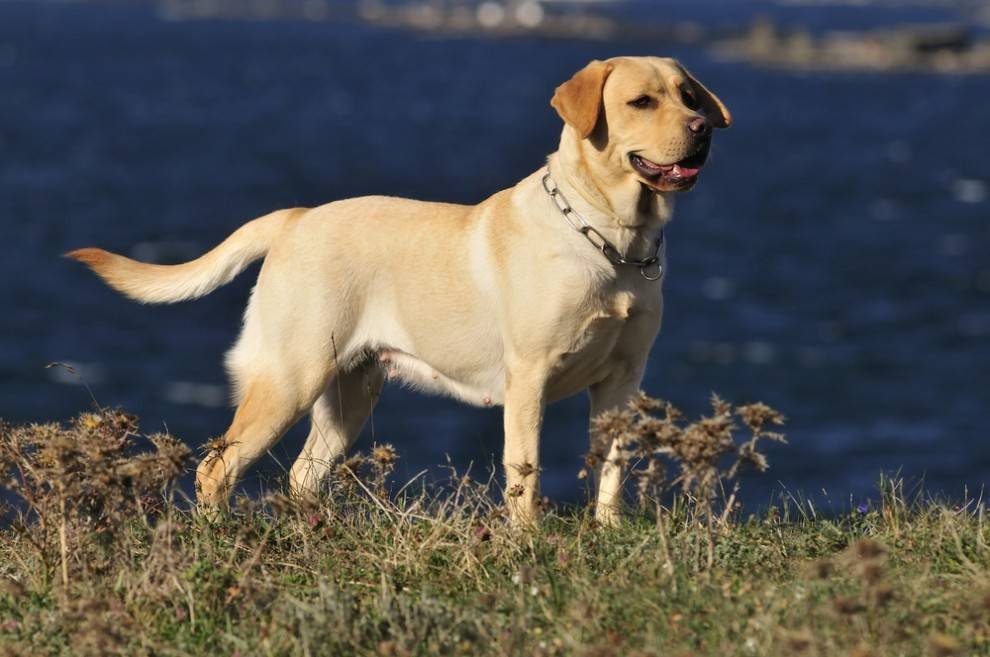 Собаки-Гуманисты
Лабродор
Ездовые собаки – это всем известные                    Хаски
Собаки-артисты
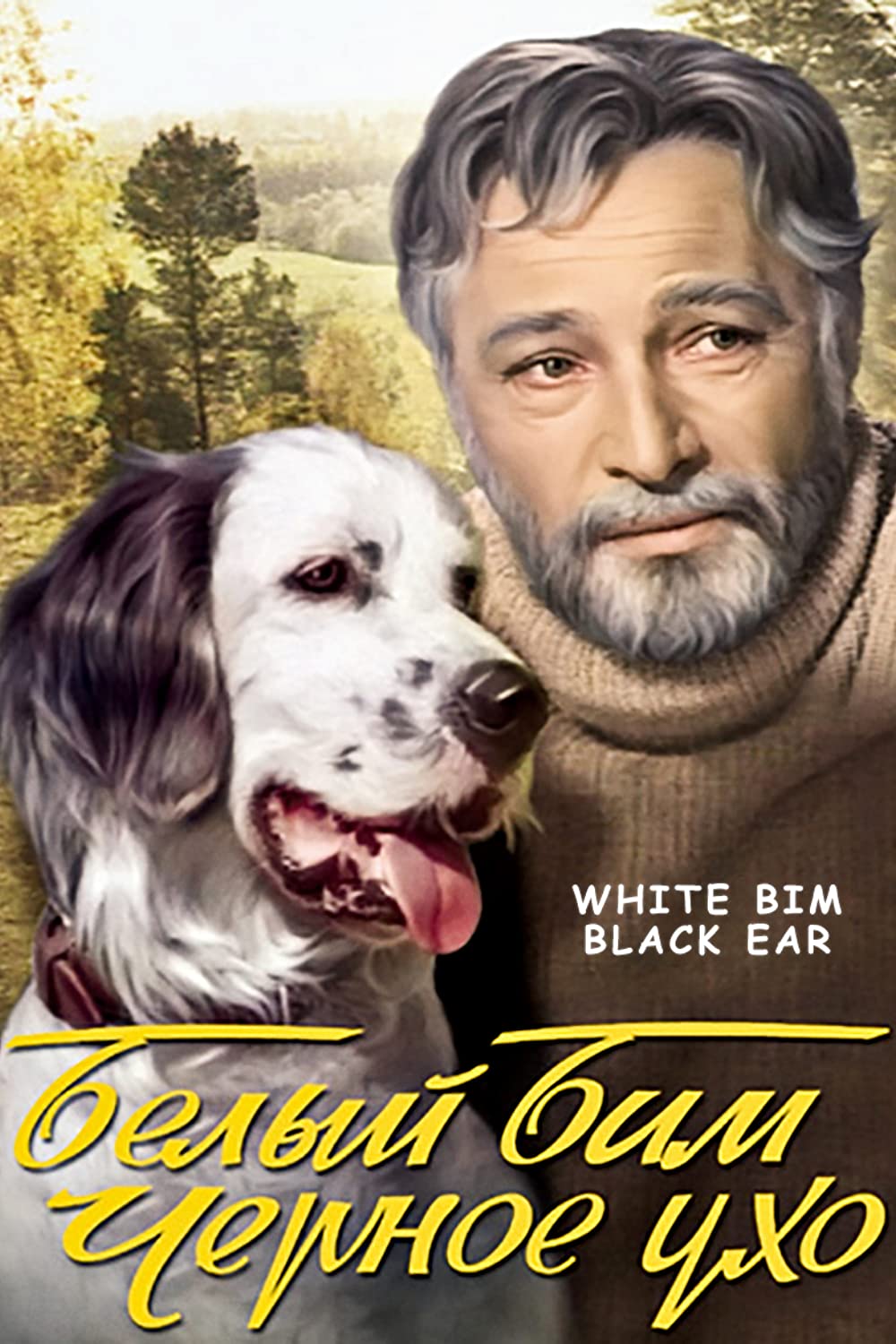 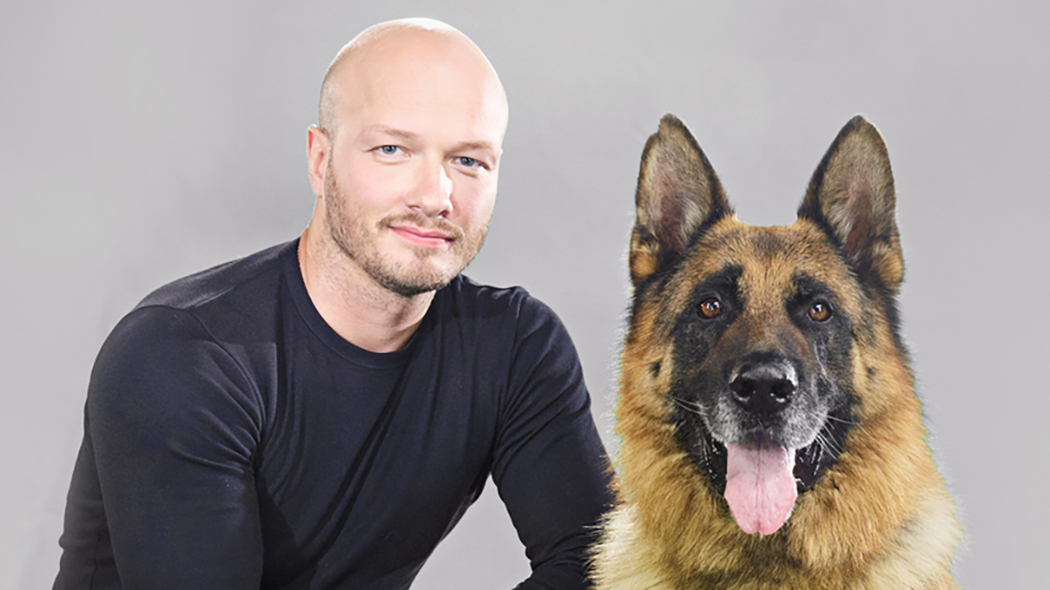 Собаки-спасателиРотвейлер                              Немецкая овчарка
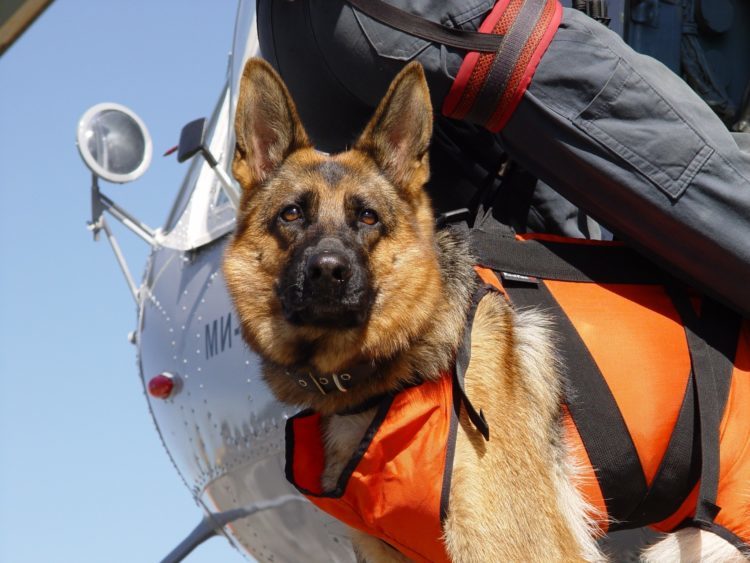 Собаки - космонавты
Собаки- герои
Самая маленькая собачка«Пражский крысарик»  Его рост 23 см. Вес – 2кг.
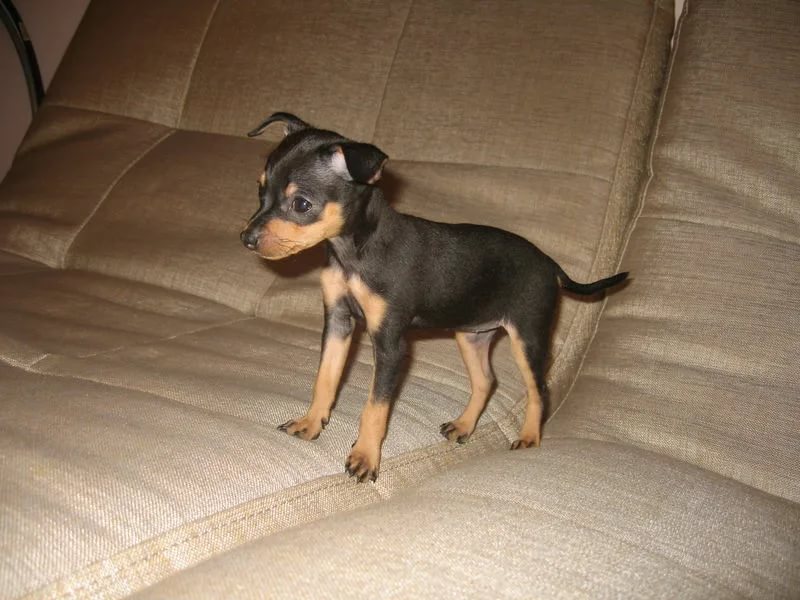 А самая большая собака это Английский мастифф.Его рост 90 см. А вес- 120 кг.
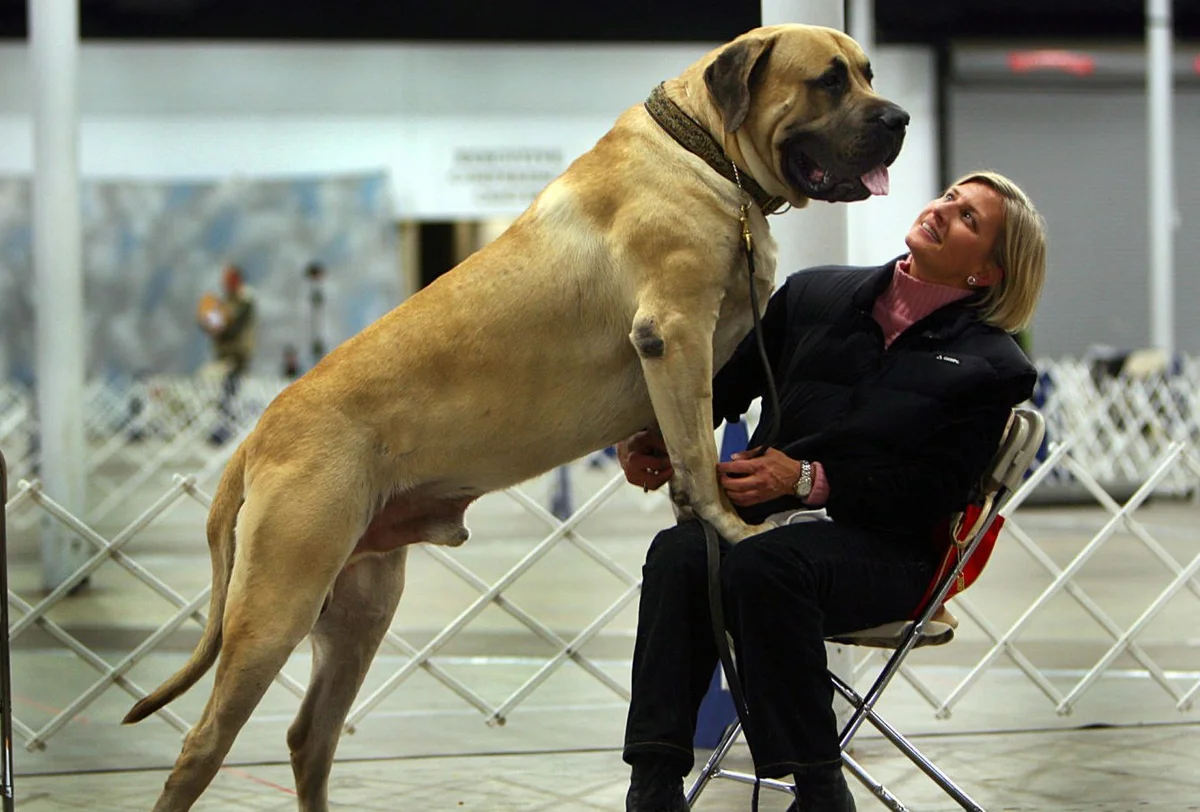 Самая короткая шерсть у собаки Чихуахуа
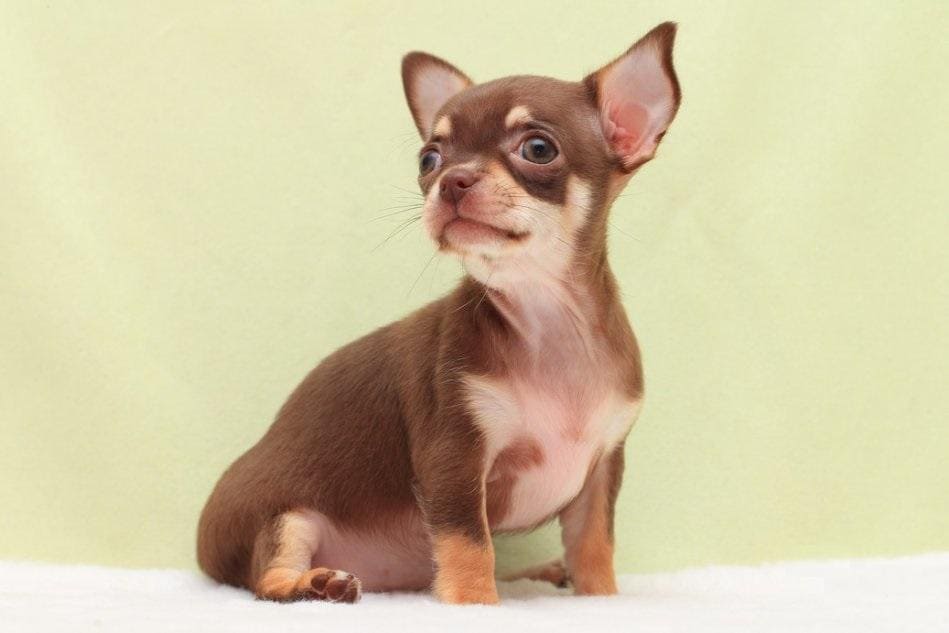 А самая длинная шерсть у собаки Афганская борзая
Специалист который обучает собак- это кинолог
Доктор, но не для детей, а для птиц и для зверей, У него особый дарЭто врач - ветеринар!
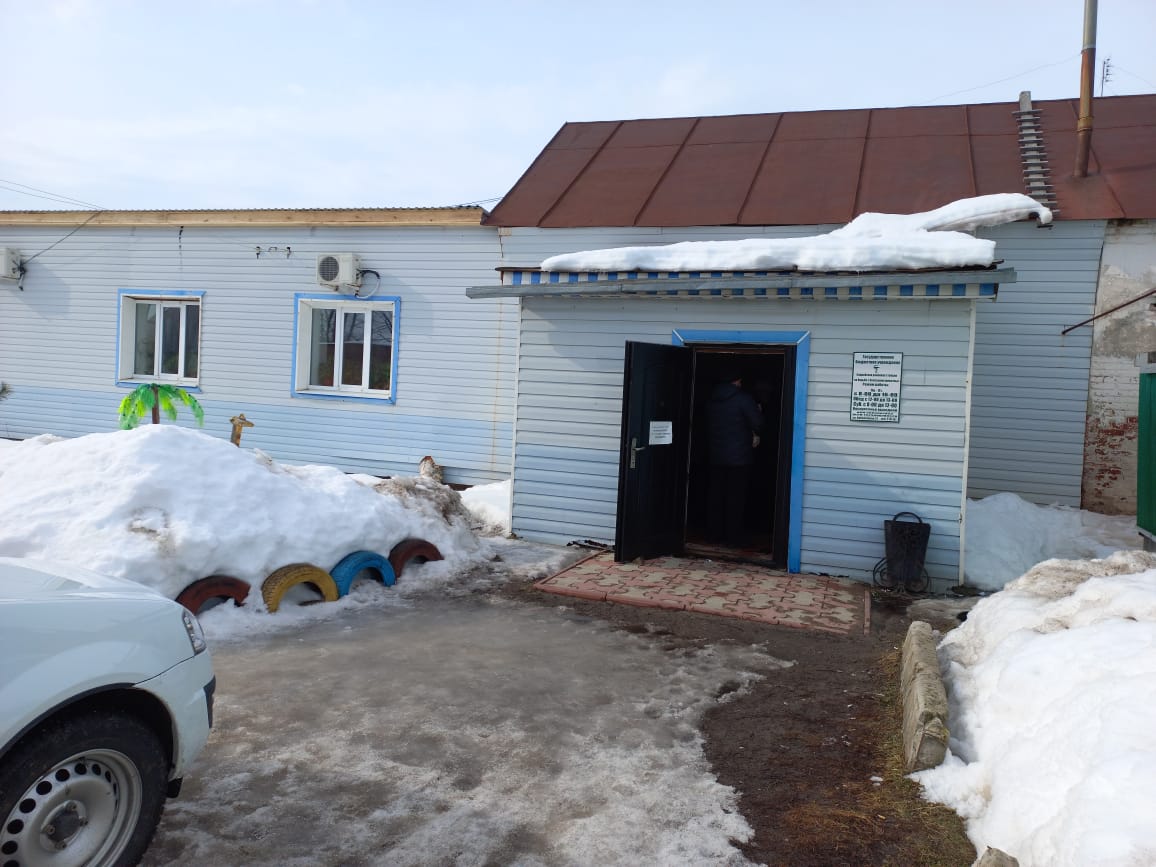 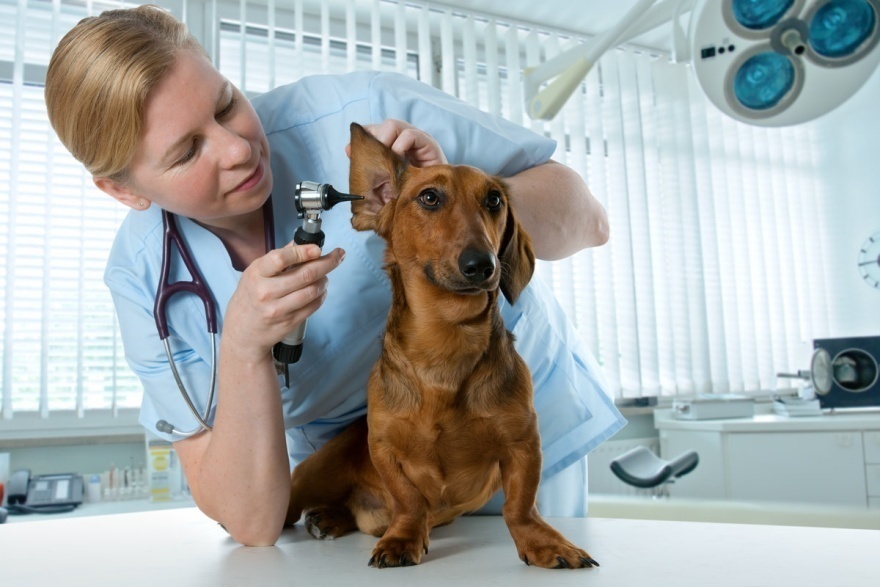 «….Странно , что в мире огромном нет места собакам бездомным»А.Дмитриев
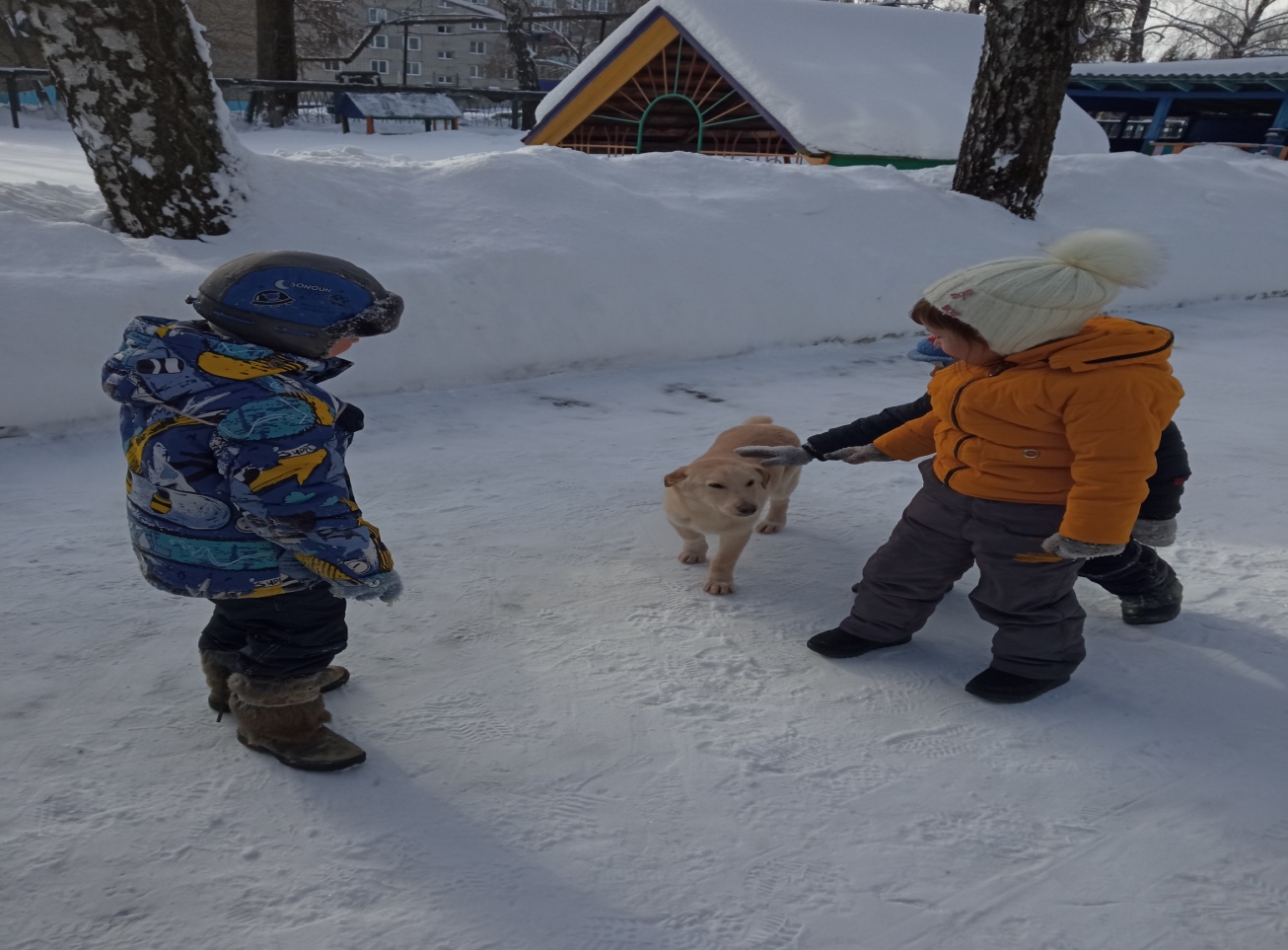 Наши ушки на макушкеГлазки хорошо открыты.Слушаем, запоминаем,ни минуты не теряем.
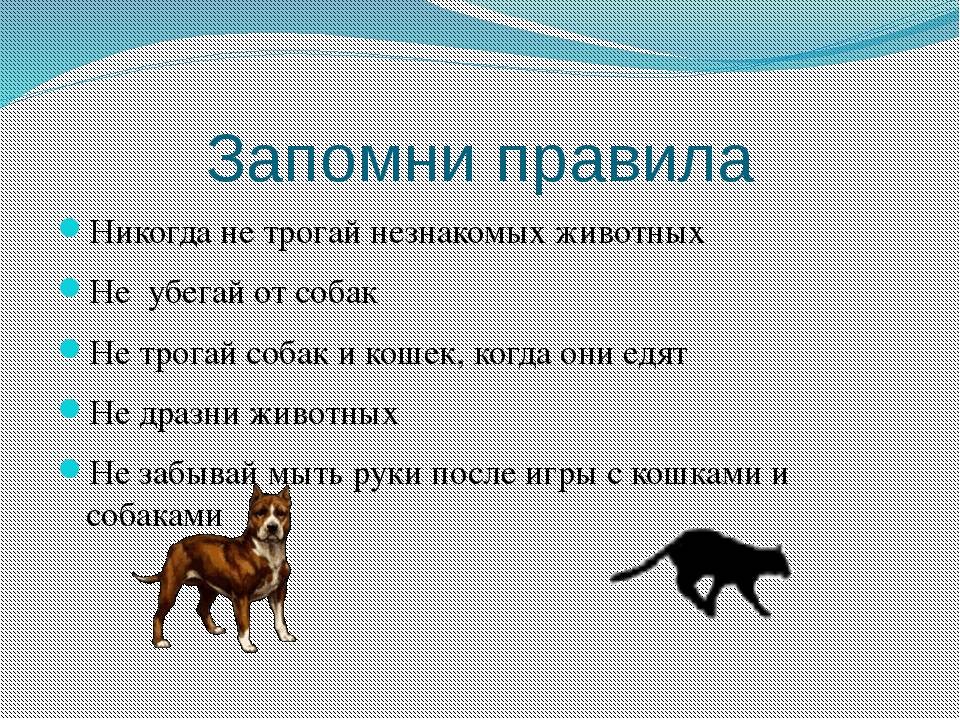 Выставка собак
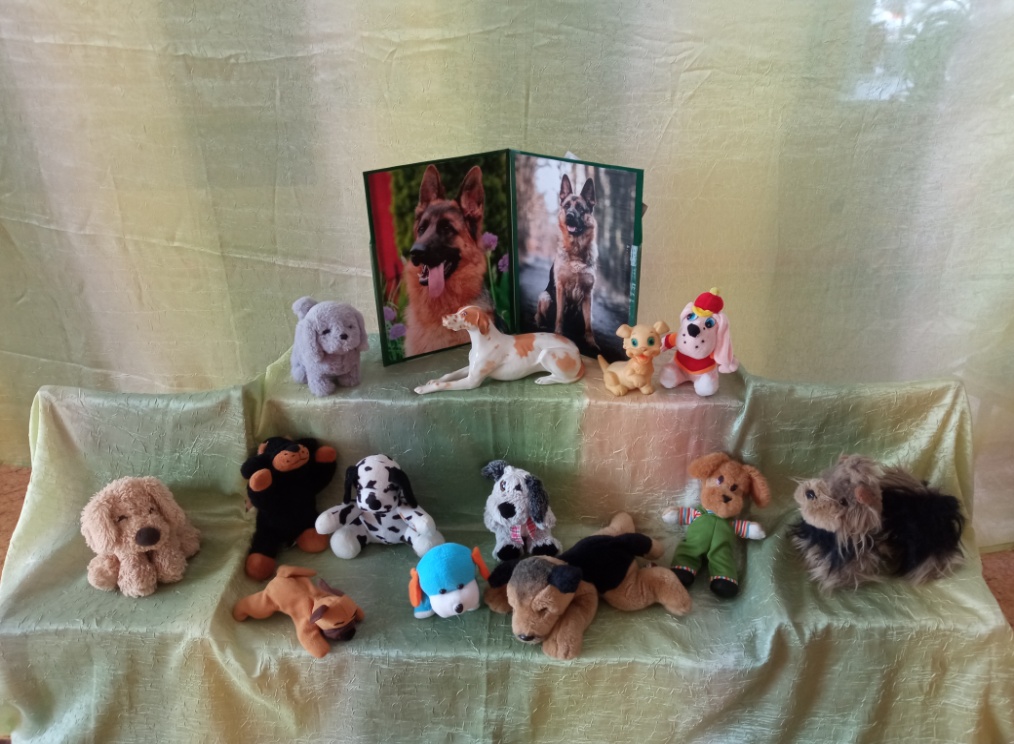 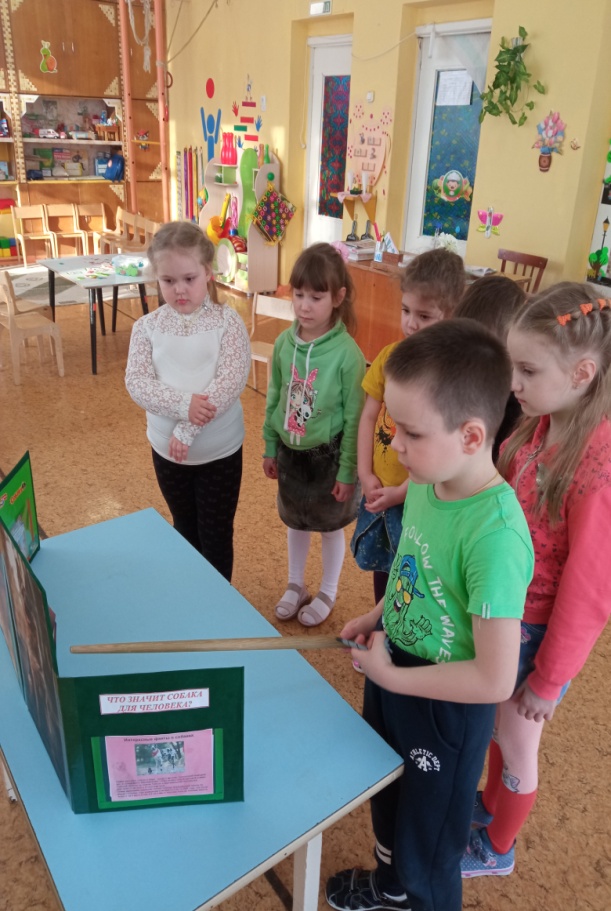 Я понял одно, не важно какой породы у тебя собака.   Животное – это не игрушка, с ним нельзя поиграть и выбросить на улицу. Надо помнить об этом и не давать в обиду тех, кто не может защититься сам.
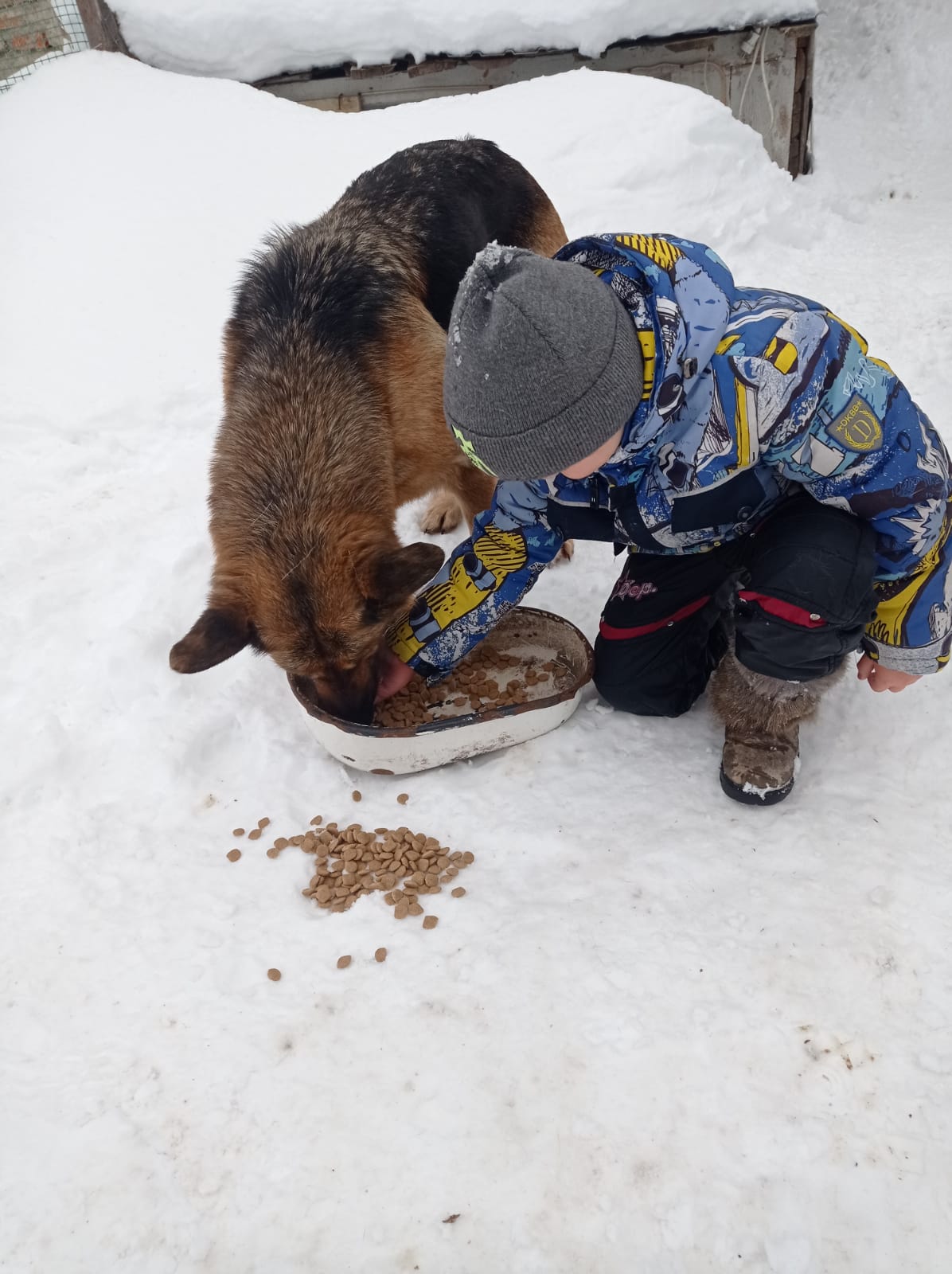 «Мы в ответе за тех кого приручили»
Спасибо за внимание